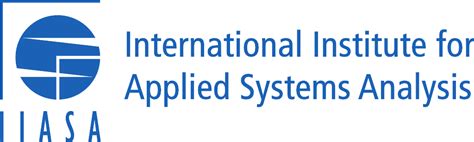 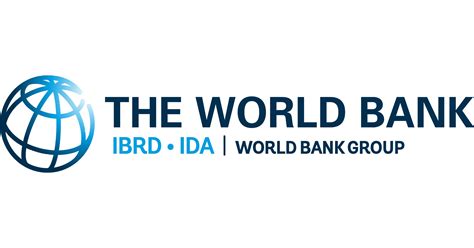 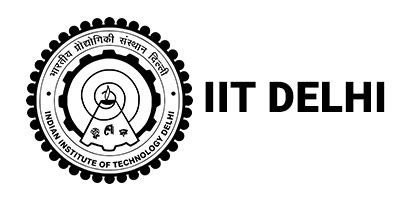 GAINS-IGP Training Session
October 8-23, 2020
The GAINS teams
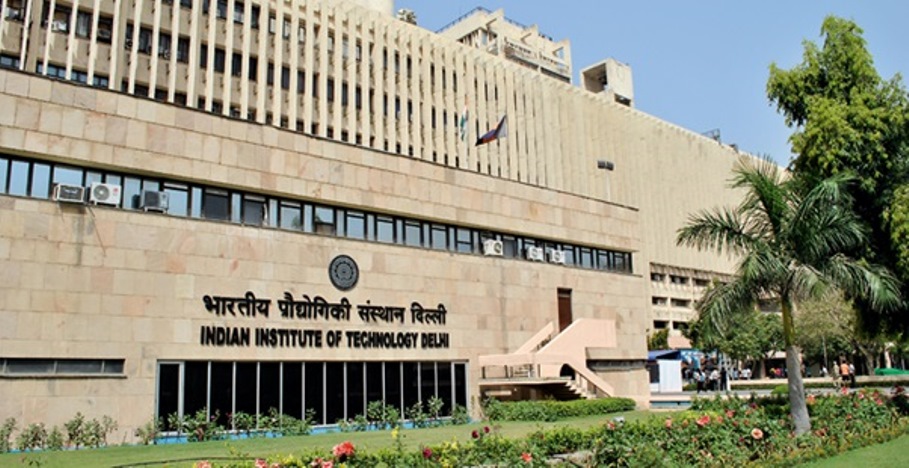 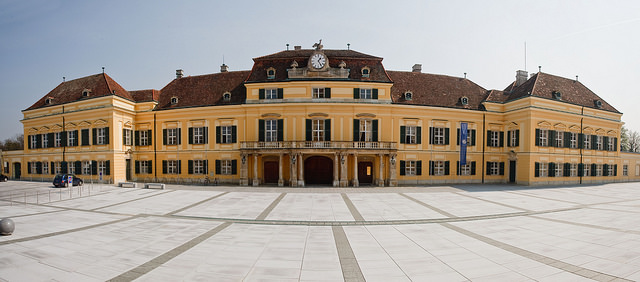 IIASA:
Markus Amann – Program Director
Rober Sander – Software management
Janusz Cofala – Energy and stationary sources  emissions
Zig Klimont – Agriculture, PM, VOC emissions
Jens Borken-Kleefeld – Transport emissions
Pallav Purohit – Indian statistics
Parul Srivastava – Atmospheric dispersion
Gregor Kiesewetter – Atmospheric dispersion
Fabian Wagner – Cost-effectiveness, optimization
Wolfgang Schöpp – Software management
Peter Rafaj – Energy statistics
Wilfried Winiwarter – Agricultural emissions
IIT-Delhi:
Dr Sagnik Dey
Dr Hemant Kaushal
Ms Lovleen Arora
Ms Priyanka
Dr Palak Balya
Dr Pallavi Joshi
Dr Bipasha Ghosh
Dr Himanshu Lal
Dr Prachi Singh 
Mr Gautam Saw
Mr Rajeev
Agenda Daily sessions from 14:00-16:00 IST
Oct 8:  Introduction, GAINS input to AQM
Oct 9: The GAINS model concept

Oct 12: Software management, user interface
Oct 13: Data handling
Oct 14: Transport sector 
Oct 15: Transport and waste sectors
Oct 16: Agriculture
Oct 19: Power sector and large industry
Oct 20: Small industries, process emissions
Oct 21: Atmospheric dispersion and impact 	   assessment	
Oct 22: Cost effectiveness analysis
Oct 23: Feedback, next steps